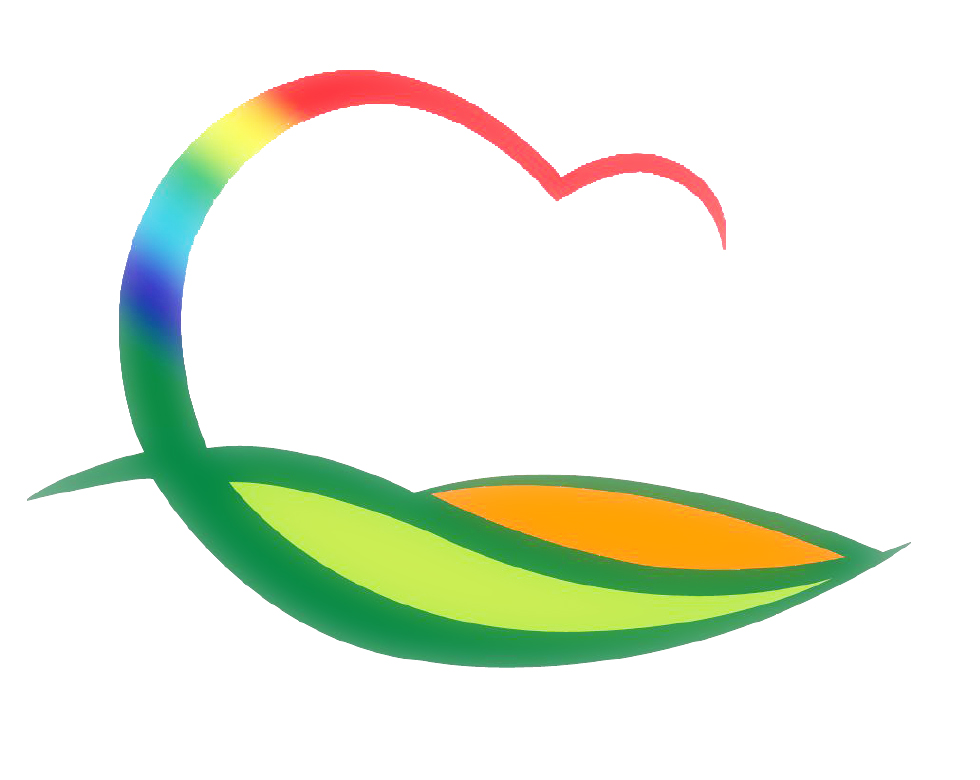 도 시 건 축 과
3-1.  지봉리(소로 2-406)군계획도로 개설공사 추진 
추진사항 : 보상결정 / 보상금액 : 121,733천원
보상내용 : 지봉리 662-3 외 14필지
3-2. 소규모주민숙원사업 추진
100백만원
자계리(승지골) 마을안길 정비 외 2건 집행
3-3. 부용지구 새뜰마을 명소화사업 완료
53,367천원 / 영동읍 부용리 375-2번지 일원
LED경관조형물 제작 및 설치